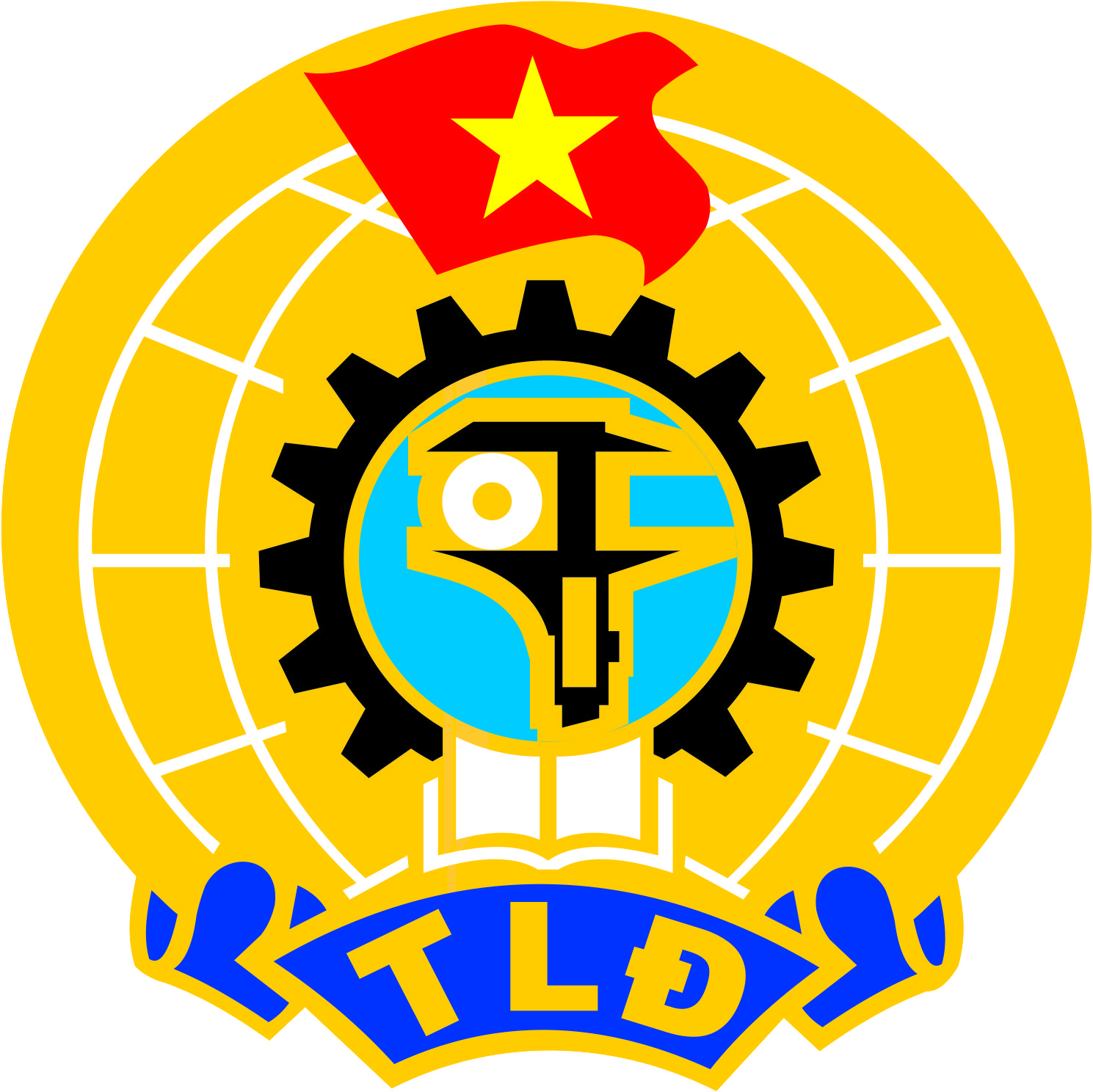 TRIỂN KHAI NGHỊ QUYẾTĐẠI HỘI XCÔNG ĐOÀN ĐỒNG NAINHIỆM KỲ 2018 - 2023
ThS. Tăng Quốc Lập
Phó Chủ tịch LĐLĐ tỉnh Đồng Nai
Báo cáo viên Tỉnh ủy
ĐỔI MỚI – DÂN CHỦ - ĐOÀN KẾT – TRÁCH NHIỆM
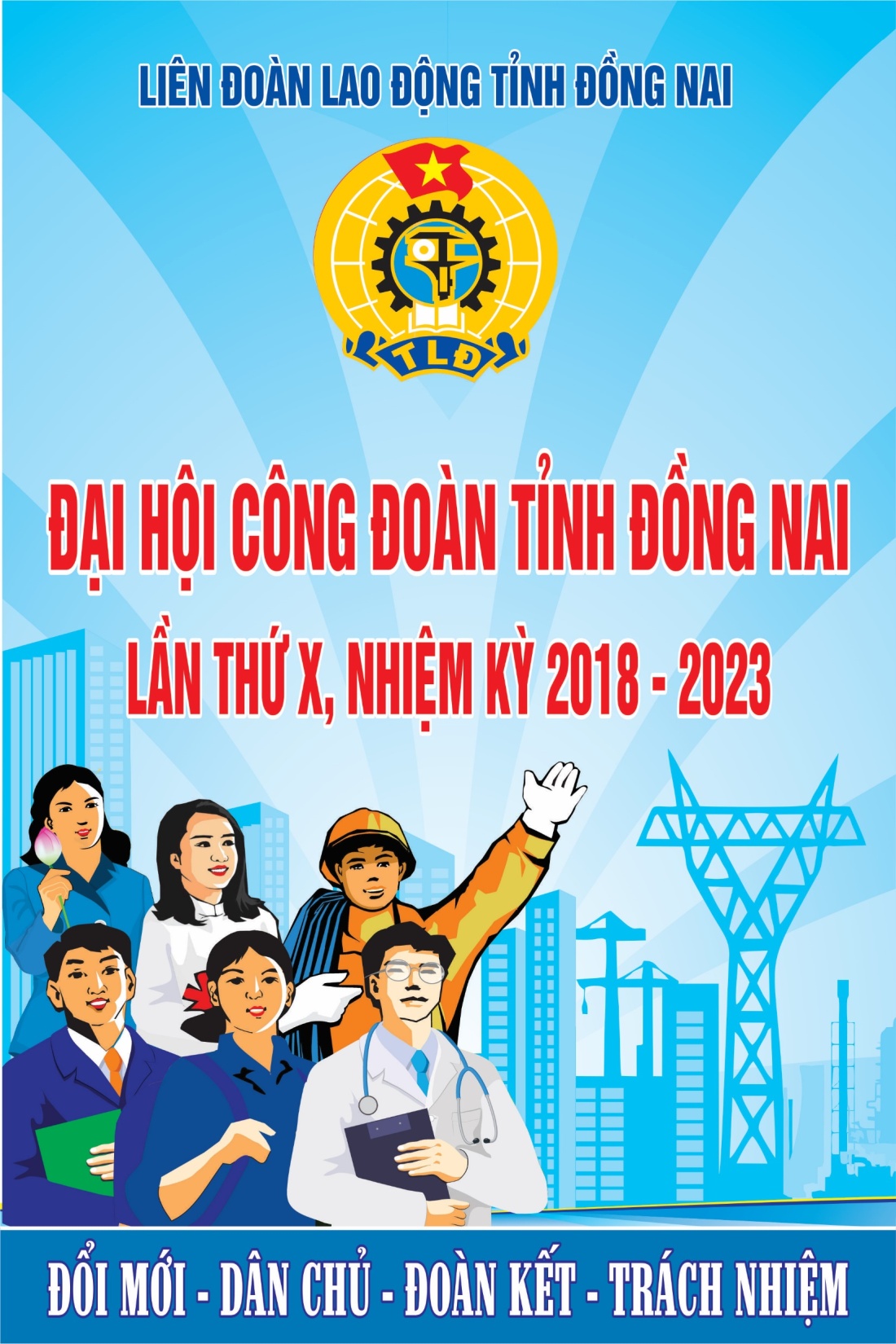 ĐẠI DIỆN
CHĂM LO,
BẢO VỆ QUYỀN
VÀ LỢI ÍCH
HỢP PHÁP, CHÍNH ĐÁNG CỦA
ĐOÀN VIÊN
VÀ
CÔNG NHÂN LAO ĐỘNG
XÂY DỰNG
TỔ CHỨC
CÔNG ĐOÀN
LỚN MẠNH;
GÓP PHẦN
XÂY DỰNG
ĐỒNG NAI
HIỆN ĐẠI,
GIÀU MẠNH,
VĂN MINH
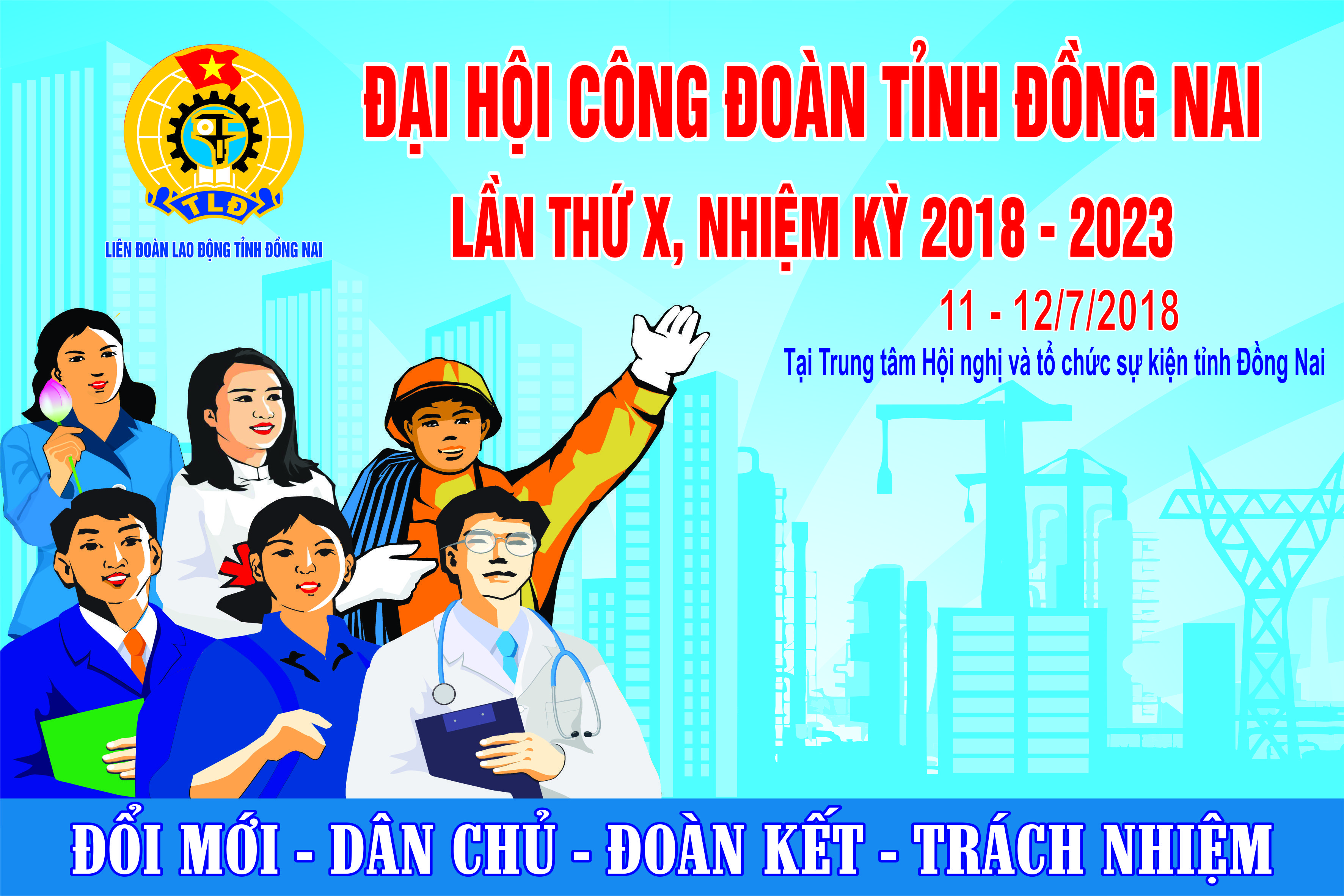 DIỄN TIẾN CỦA ĐẠI HỘI
Ngày 11/7/2018,
06h00’ toàn thể Đại biểu Viếng Nghĩa trang Liệt sĩ tỉnh
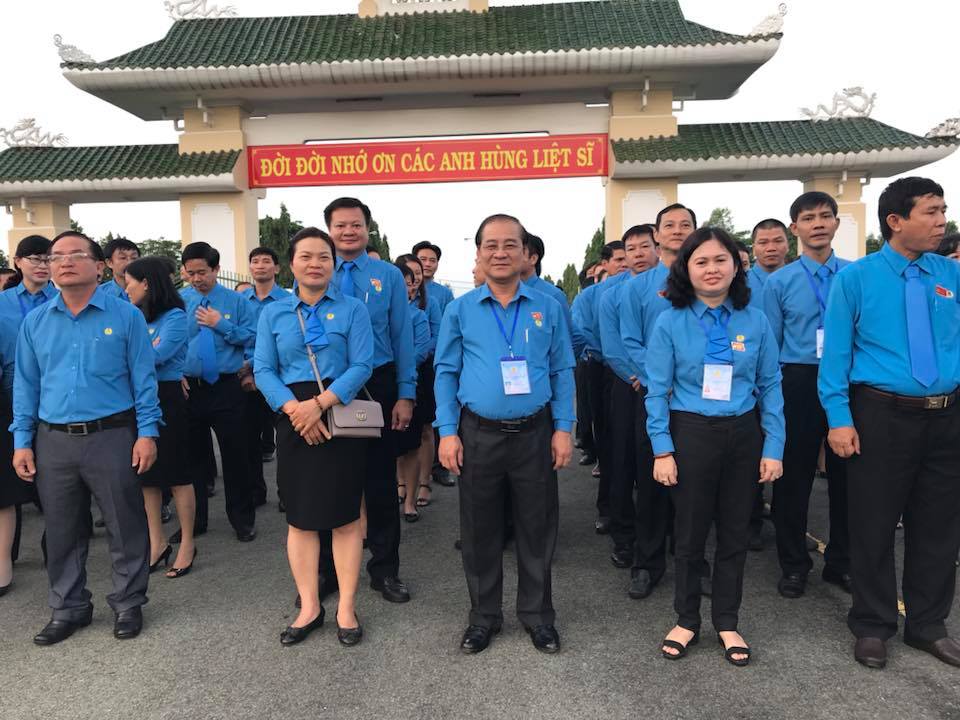 ĐOÀN CHỦ TỊCH
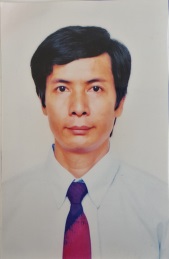 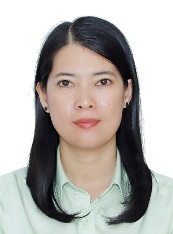 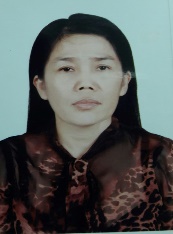 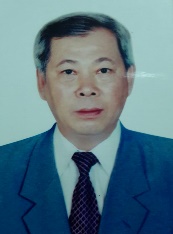 Đ/C NGUYỄN THỊ NHƯ Ý
TUV, CHỦ TỊCH LĐLĐ TỈNH
Đ/C ĐOÀN VĂN ĐÂY
PHÓ CHỦ TỊCH LĐLĐ TỈNH
Đ/C HỒ THANH HỒNG
PHÓ CHỦ TỊCH LĐLĐ TỈNH
Đ/C NGUYỄN PHƯỚC MẠNH
PHÓ CHỦ TỊCH LĐLĐ TỈNH
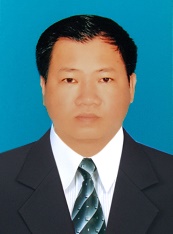 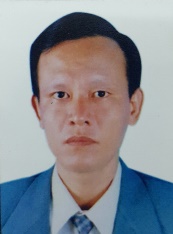 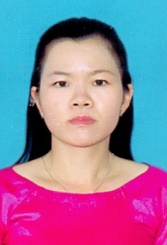 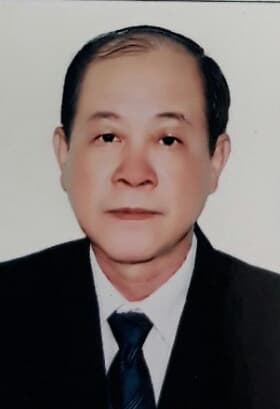 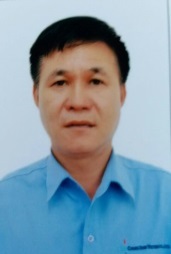 Đ/C TĂNG QUỐC LẬP
PHÓ CHỦ TỊCH LĐLĐ TỈNH
Đ/C NÔNG VĂN DŨNG
UVTV LĐLĐ TỈNH
Đ/C LÊ VĂN VANG
CT LĐLĐ H.NHƠN TRẠCH
Đ/C ĐẶNG TUẤN TÚ
CT CĐCS CTY CHANGSHIN
Đ/C NGUYỄN THỊ TUYẾT
CHỦ TỊCH CÔNG ĐOÀN KCN
DANH SÁCH GIỚI THIỆU
ĐOÀN THƯ KÝ
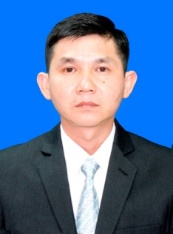 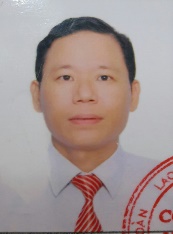 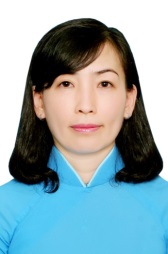 Đ/C TRƯƠNG THỊ KIM HUỆ
CHỦ TỊCH CĐ NGÀNH GIÁO DỤC
Đ/C PHẠM VĂN CHIẾN
CHỦ TỊCH CĐ VIÊN CHỨC TỈNH
Đ/C LÊ HỮU HIỀN
UVTV LĐLĐ TỈNH
DANH SÁCH GIỚI THIỆU
BAN THẨM TRA TƯ CÁCH ĐẠI BIỂU
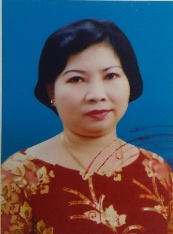 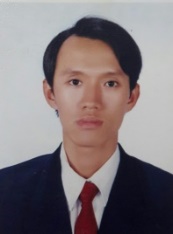 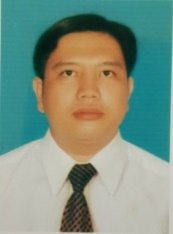 Đ/C NGUYỄN TẤN KHANH
UVBCH,
PHÓ BAN TỔ CHỨC ĐLĐ TỈNH
Đ/C NGUYỄN THỊ BÍCH THỦY
UV UBKT LDLĐ TỈNH,
PCT LĐLĐ TP BIÊN HÒA
Đ/C VŨ NGỌC HÀ
UVBCH,
PCN UBKT LĐLĐ TỈNH
DIỄN TIẾN CỦA ĐẠI HỘI
Ngày 11/7/2018, 08h00’ Khai mạc Đại hội
08h00’ – 11h30’
Đ/c Nguyễn Thị Như Ý – CT LĐLĐ tỉnh - phát biểu khai mạc Đại hội
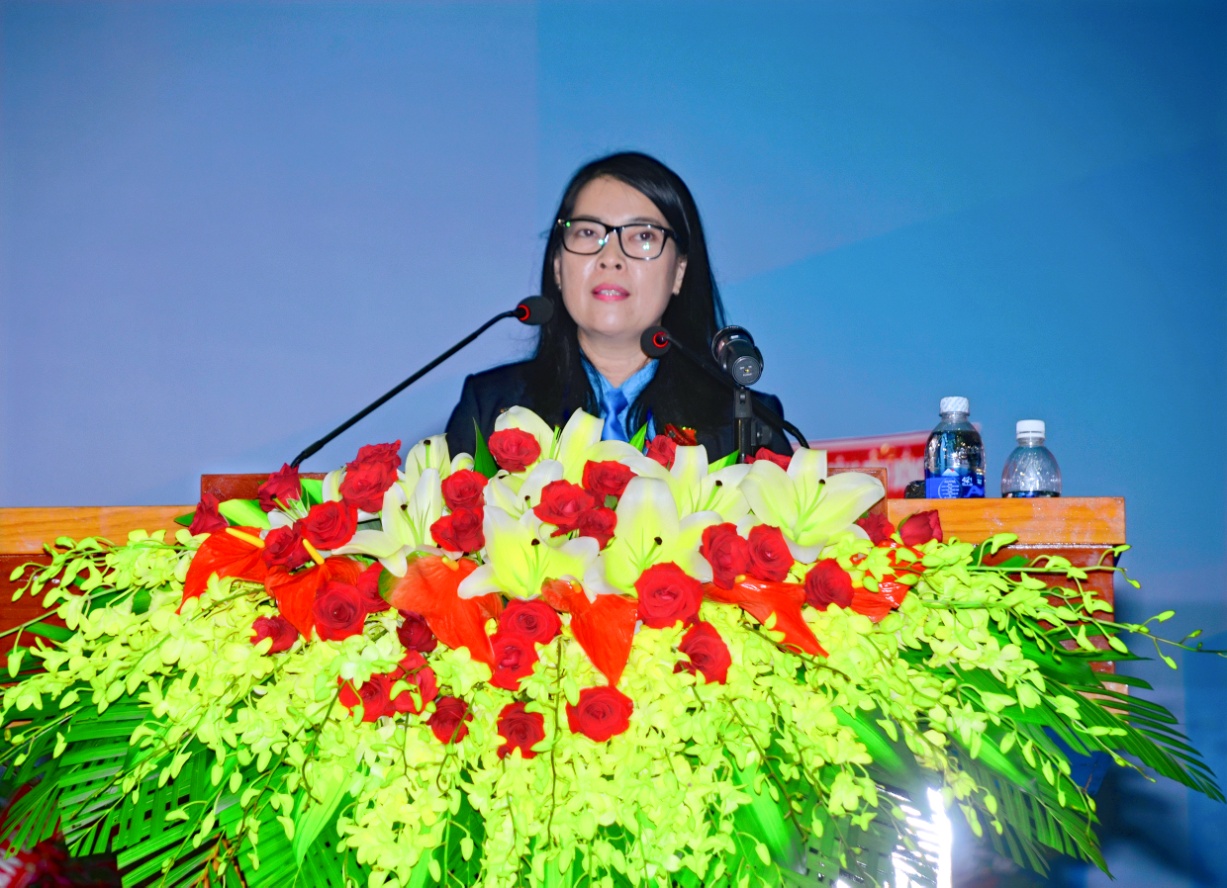 Thông qua dự thảo báo cáo nhiệm kỳ 2013-2018; mục tiêu, nhiệm vụ 2018-2023;

Thông qua bản kiểm điểm của BCH khóa IX
ĐOÀN THIẾU NHI VÀ CNVCLĐ CHÚC MỪNG ĐẠI HỘI
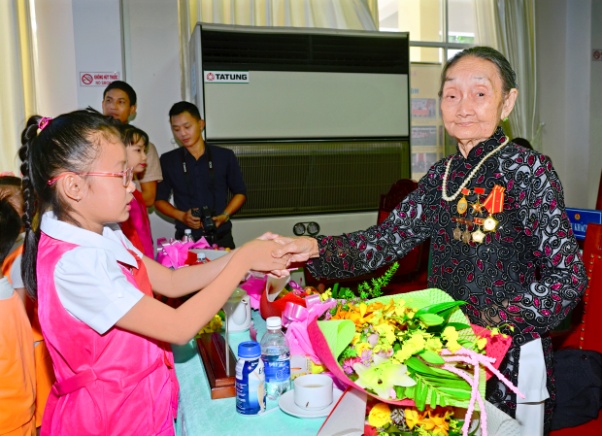 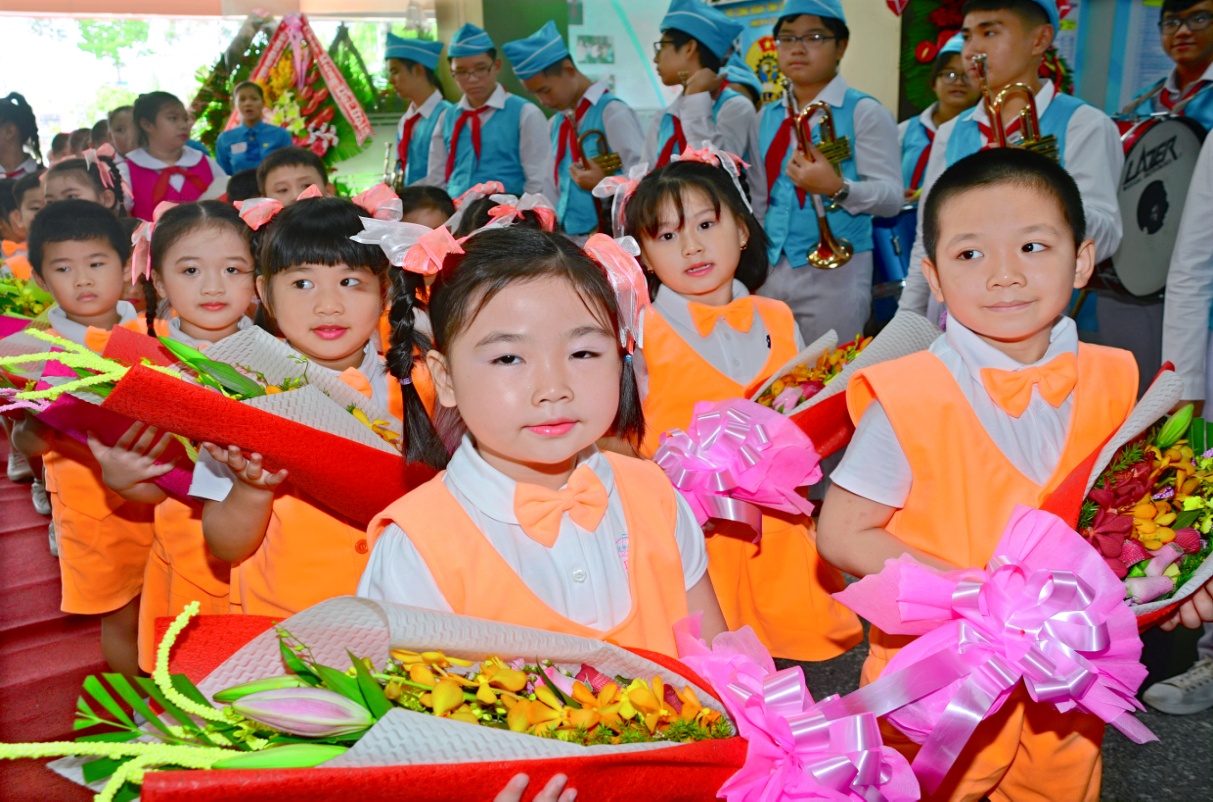 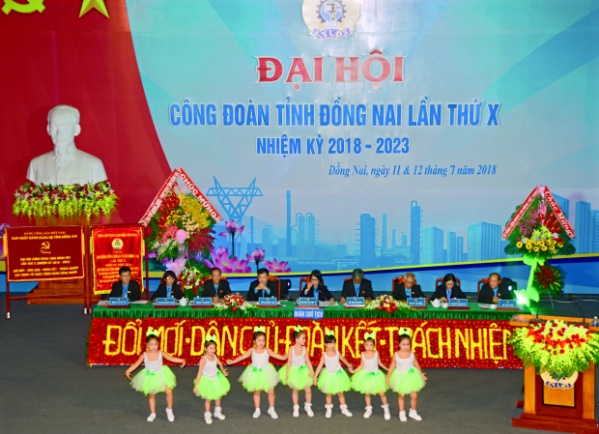 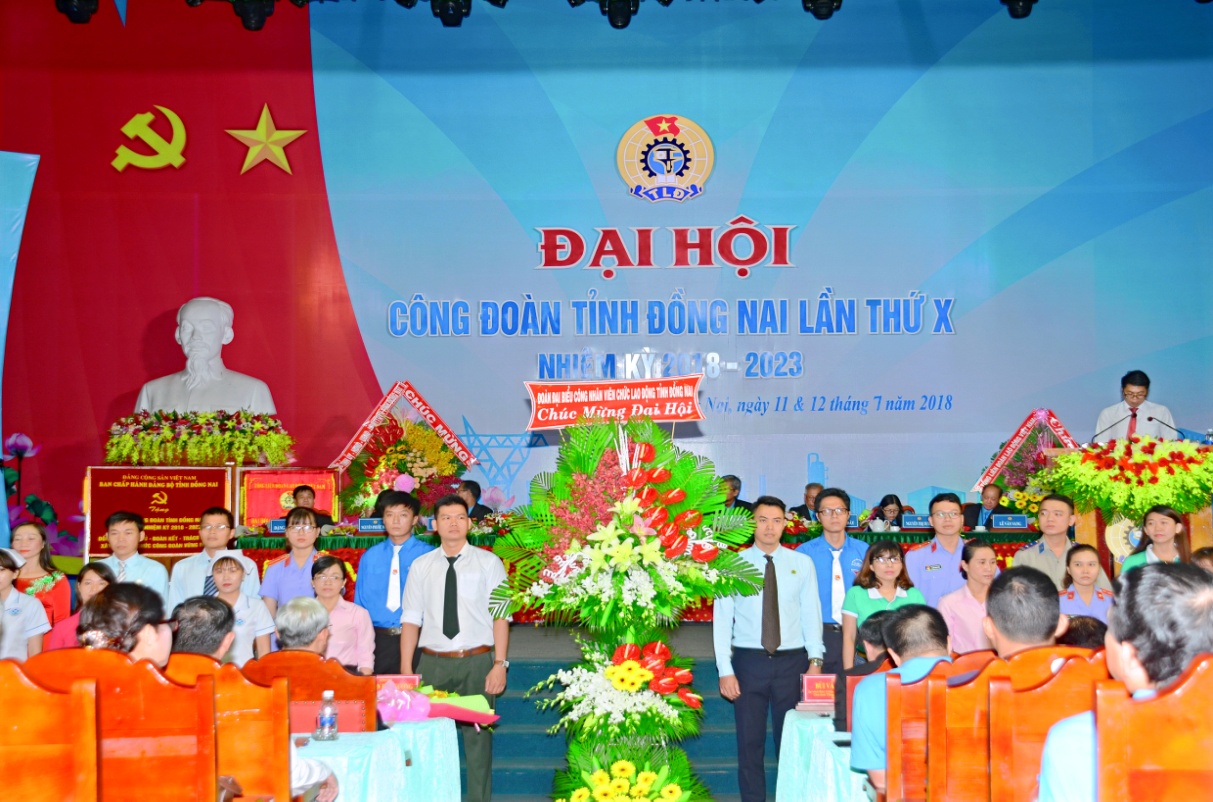 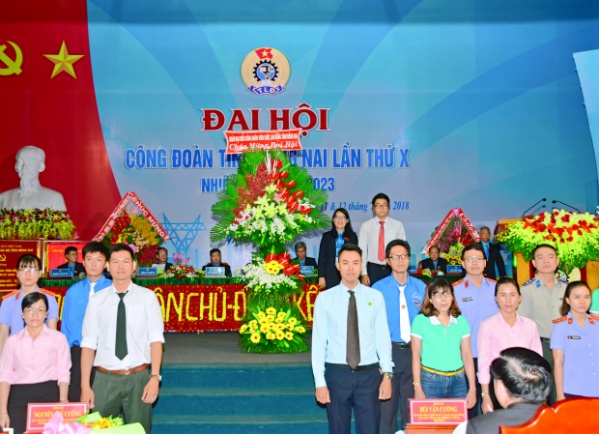 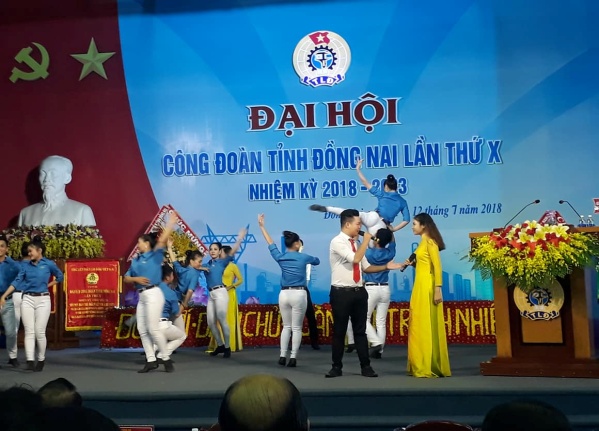 DIỄN TIẾN CỦA ĐẠI HỘI
09h30’ – 10h30’
Ngày 11/7/2018
Đ/c Nguyễn Phú Cường – UVTW Đảng, BT Tỉnh ủy,
CT HĐND tỉnh
phát biểu chỉ đạo Đại hội
Đ/c Bùi Văn Cừờng – UVTW Đảng, 
Chủ tịch TLĐ Lao động Việt Nam
phát biểu chỉ đạo Đại hội
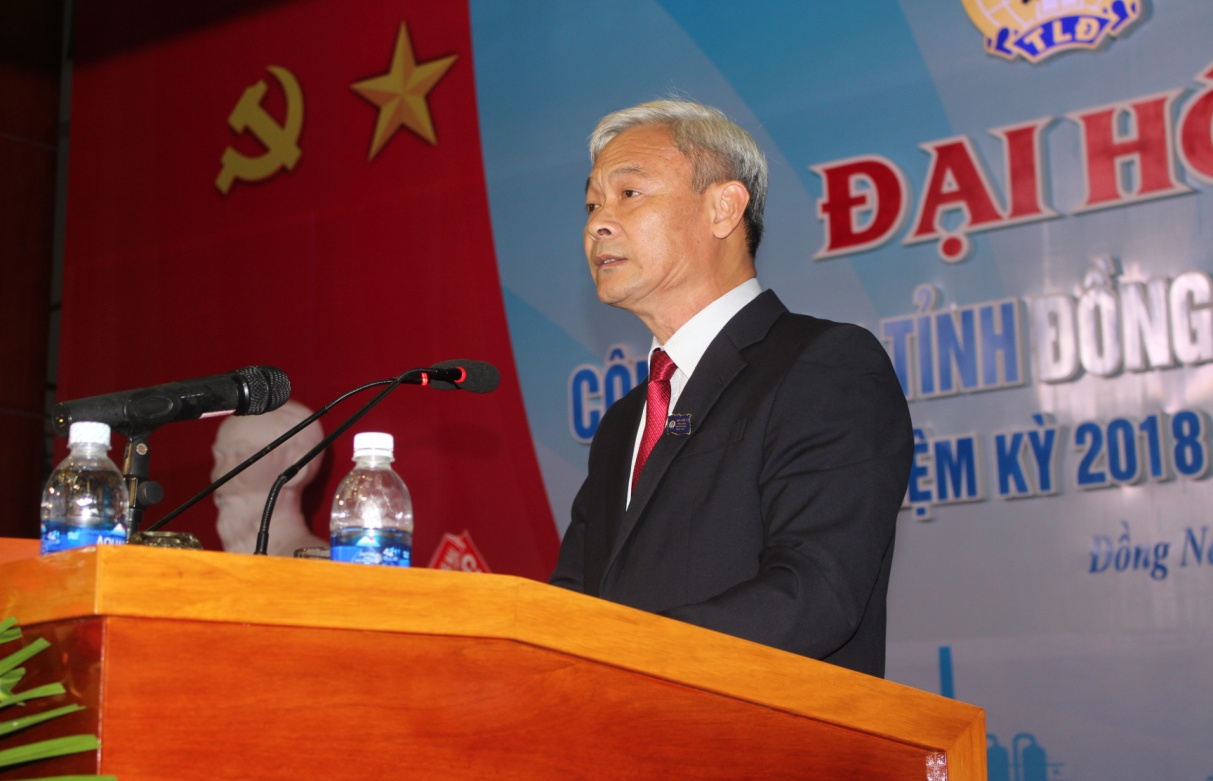 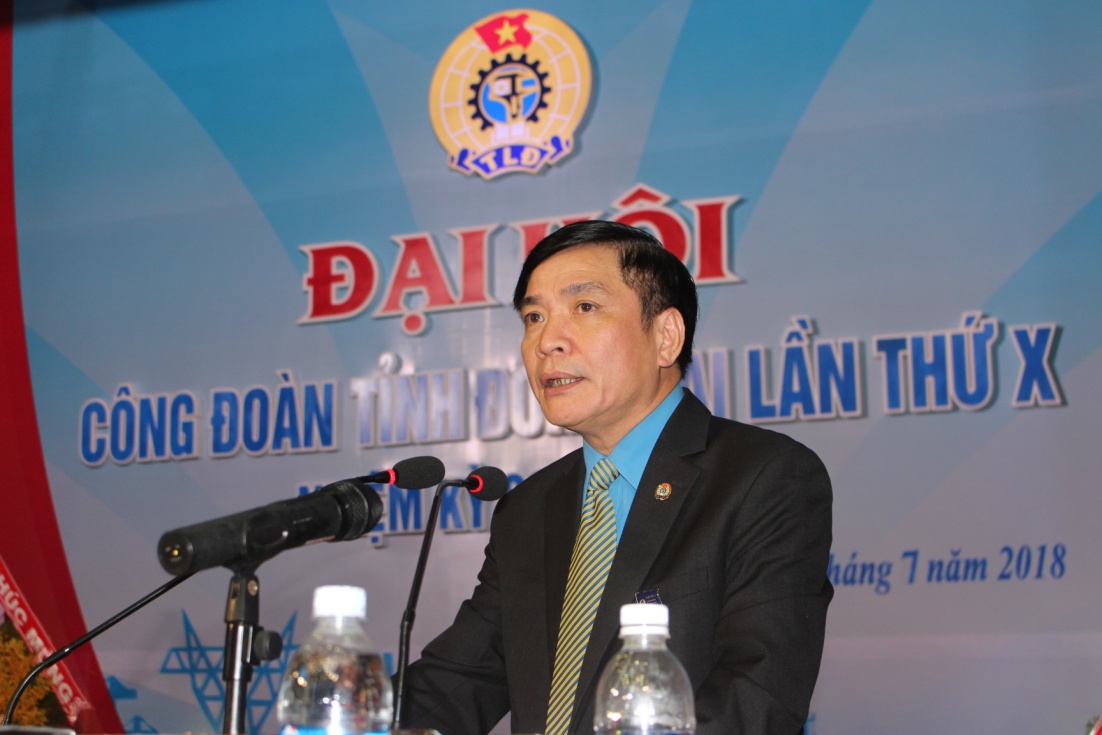 BÍ THƯ TỈNH ỦY TRAO TẶNG BỨC TRƯỚNG CHO ĐẠI HỘI
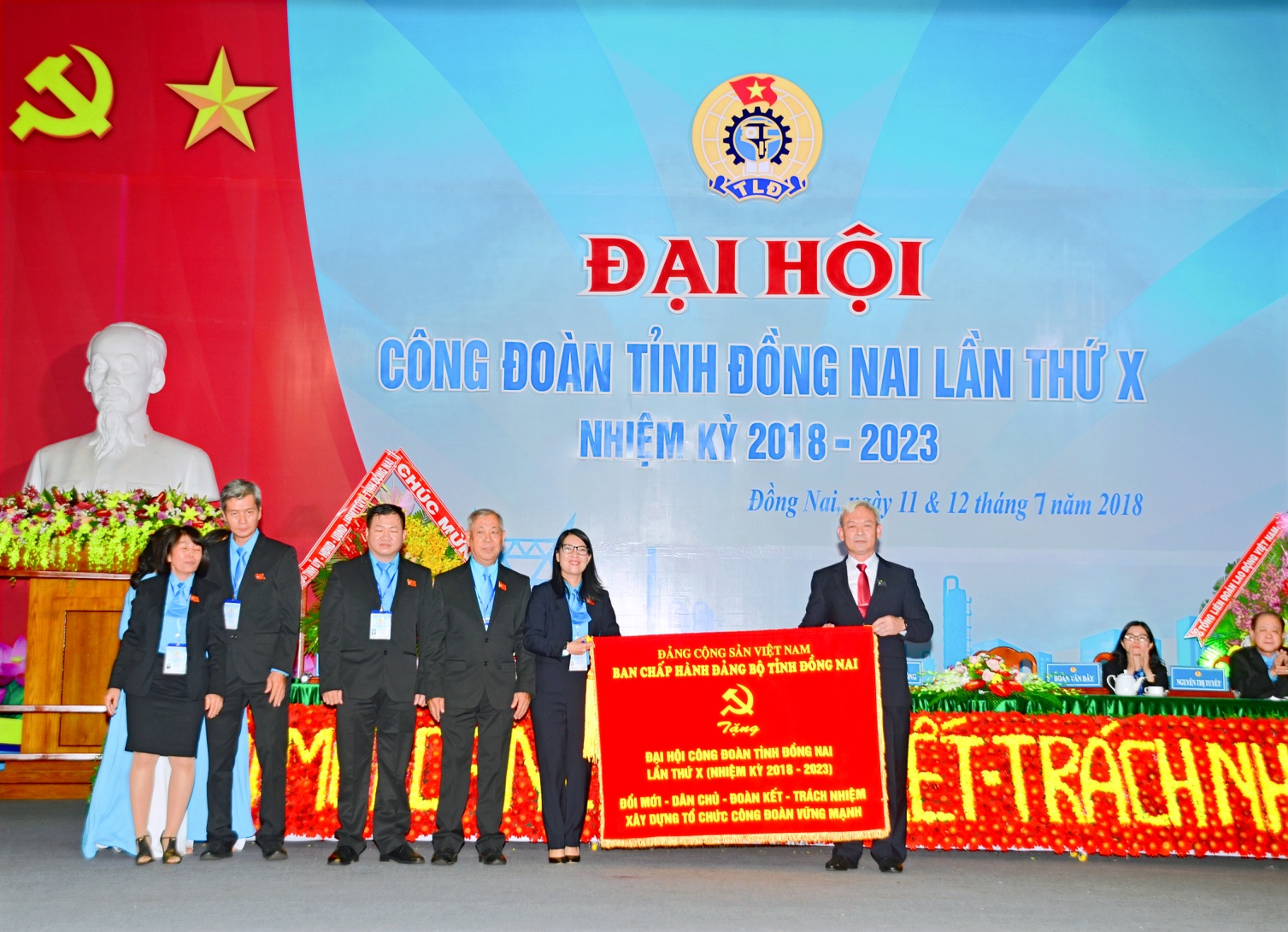 ĐỔI MỚI - DÂN CHỦ - ĐOÀN KẾT - TRÁCH NHIỆM
XÂY DỰNG TỔ CHỨC CÔNG ĐOÀN VỮNG MẠNH
CHỦ TỊCH TLĐ TRAO TẶNG BỨC TRƯỚNG CHO ĐẠI HỘI VÀ TRAO 550 TỶ KINH PHÍ XÂY DỰNG THIẾT CHẾ CÔNG ĐOÀN
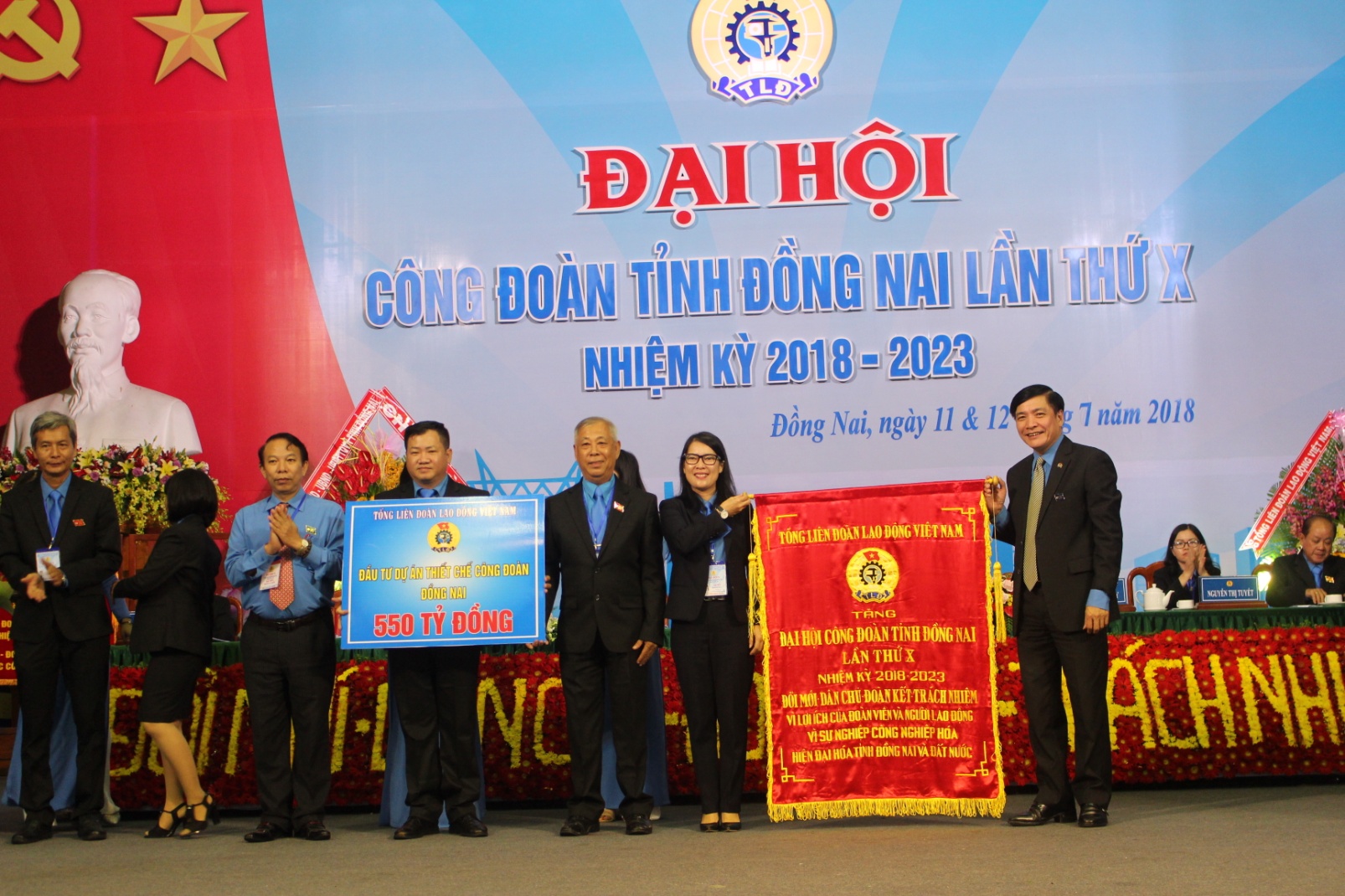 ĐỔI MỚI - DÂN CHỦ - ĐOÀN KẾT - TRÁCH NHIỆM
VÌ LỢI ÍCH CỦA ĐOÀN VIÊN VÀ NGƯỜI LAO ĐỘNG
VÌ SỰ NGHIỆP CÔNG NGHIỆP HÓA, HIỆN ĐẠI HÓA
TỈNH ĐỒNG NAI VÀ ĐẤT NƯỚC
DIỄN TIẾN CỦA ĐẠI HỘI
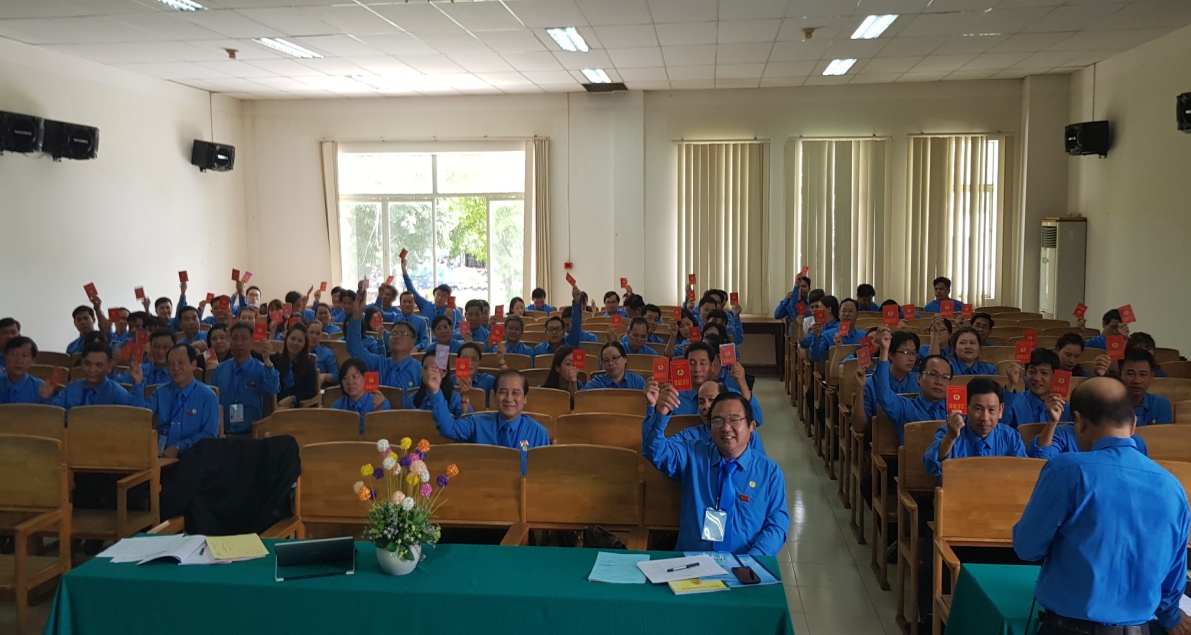 Ngày 11/7/2018
Đại hội thảo luận văn kiện và nhân sự tại các tổ
13h00’ – 14h30’
14h30’ 17h00’
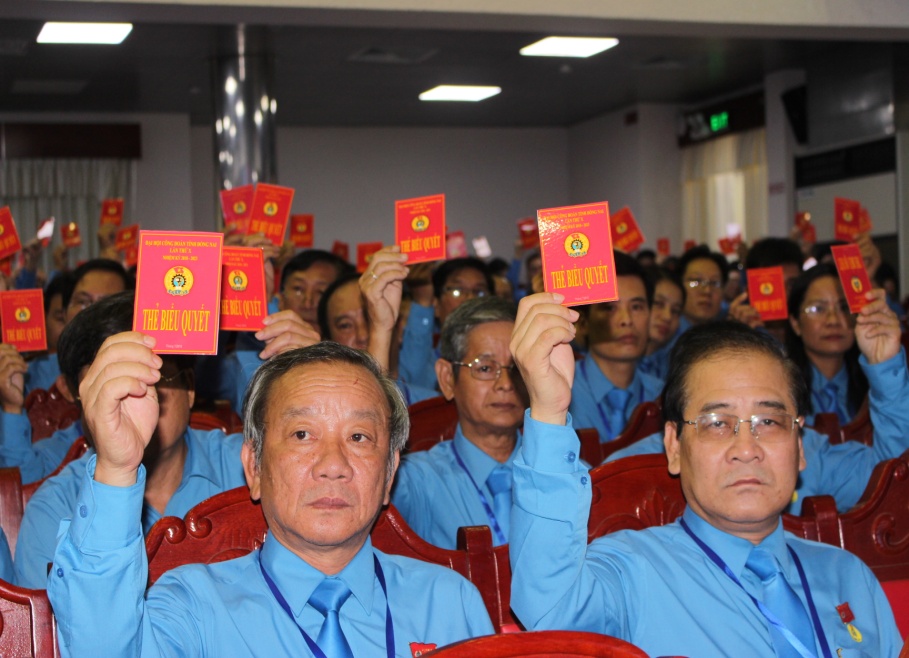 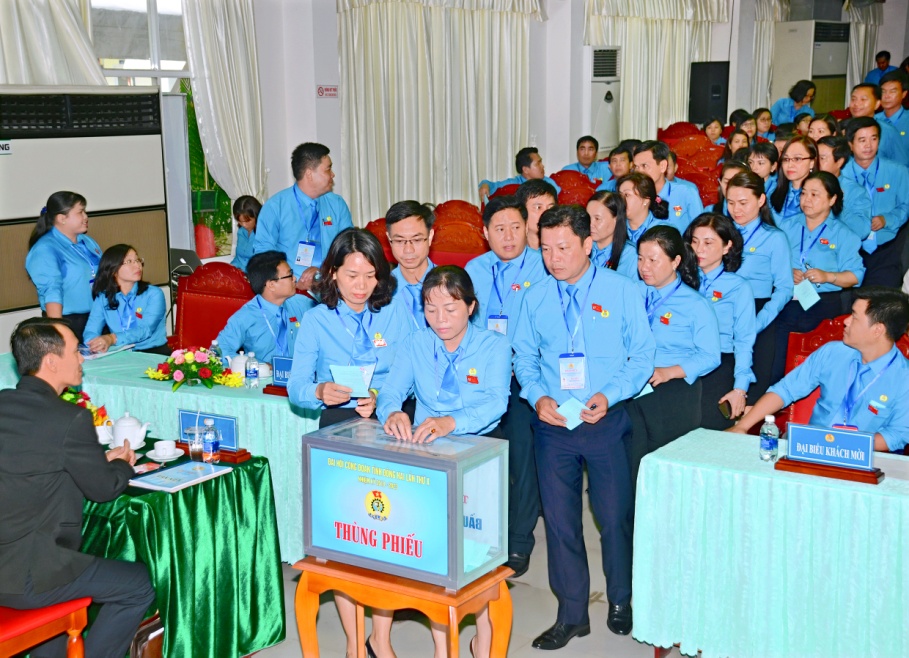 Bầu cử
Ban Chấp hành LĐLĐ tỉnh khóa X và
bầu đoàn Đại biểu dự Đại hội XII Công đoàn Việt Nam
DIỄN TIẾN CỦA ĐẠI HỘI
Ngày 11/7/2018
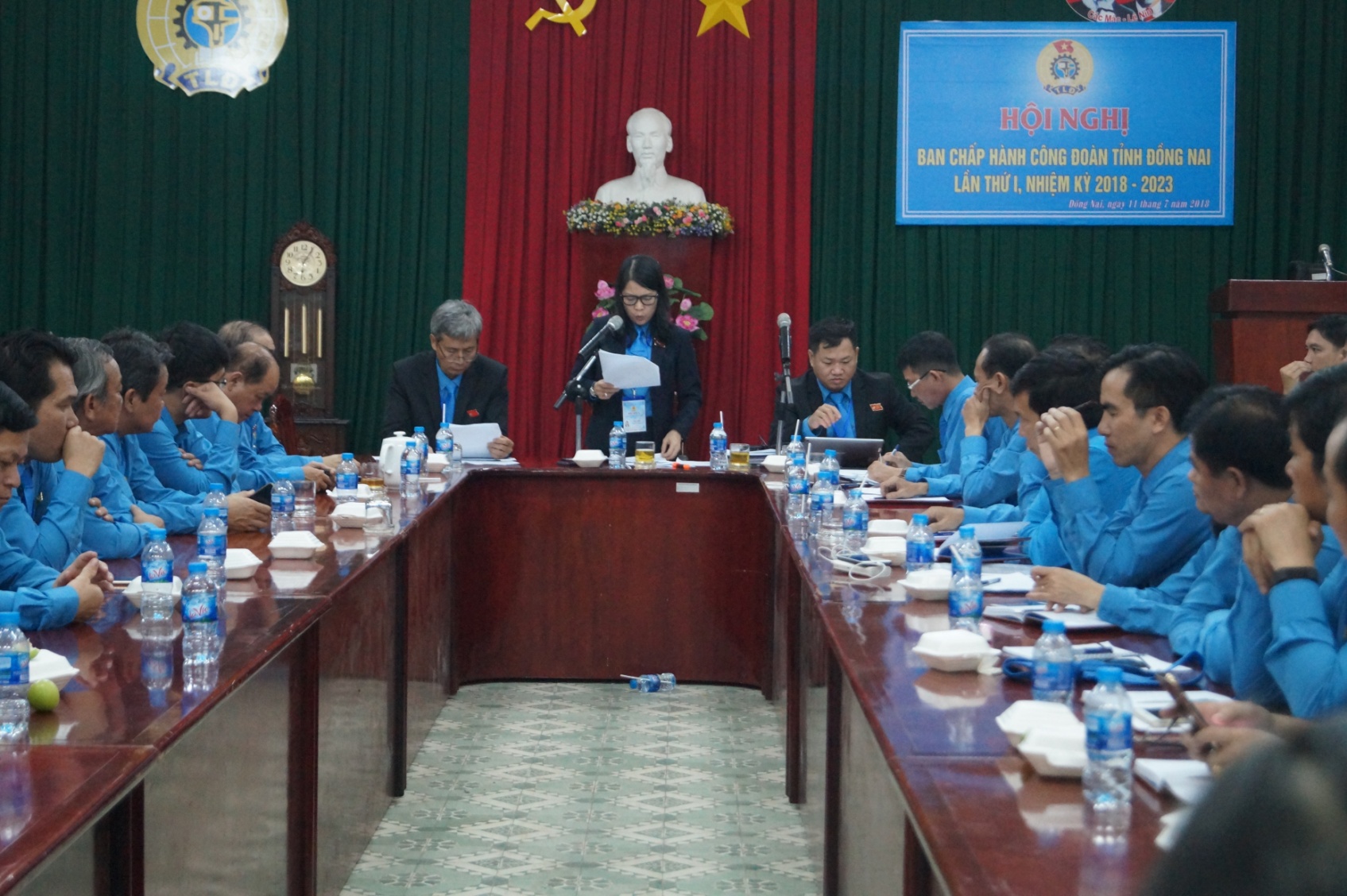 18h00’
Ban chấp hành LĐLĐ Tỉnh khóa IX họp phiên thứ nhất bầu Ban Thường vụ, UBKT và các chức danh chủ chốt
DIỄN TIẾN CỦA ĐẠI HỘI
Ngày 12/7/2018
08h00’ –  11h30’
Đ/c Đinh Quốc Thái – Phó Bí thư Tỉnh ủy, Chủ tịch UBND tỉnh – phát biểu với Đại hội
Thông tin
về tình hình phát triển KT-XH của tỉnh.
Vai trò của Công đoàn và ĐV&NLĐ tham gia phát triển KT-XH
Giải đáp các kiến nghị đề xuất của ĐV&NLĐ
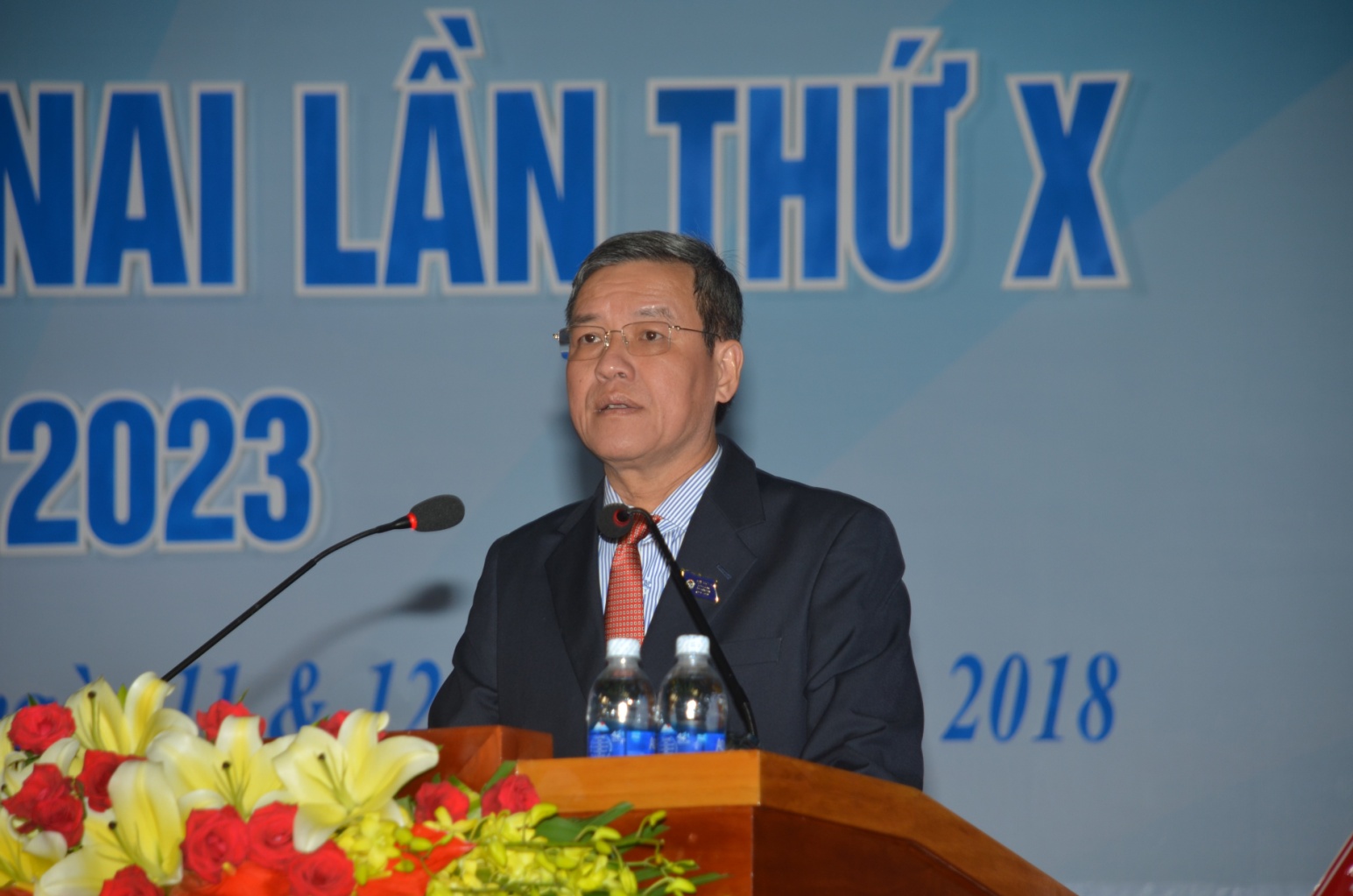 DIỄN TIẾN CỦA ĐẠI HỘI
Ngày 12/7/2018
08h00’ –  11h30’
Ban Chấp hành LĐLĐ tỉnh khóa X nhiệm kỳ 2018 – 2023
Ra mắt nhận nhiệm vụ
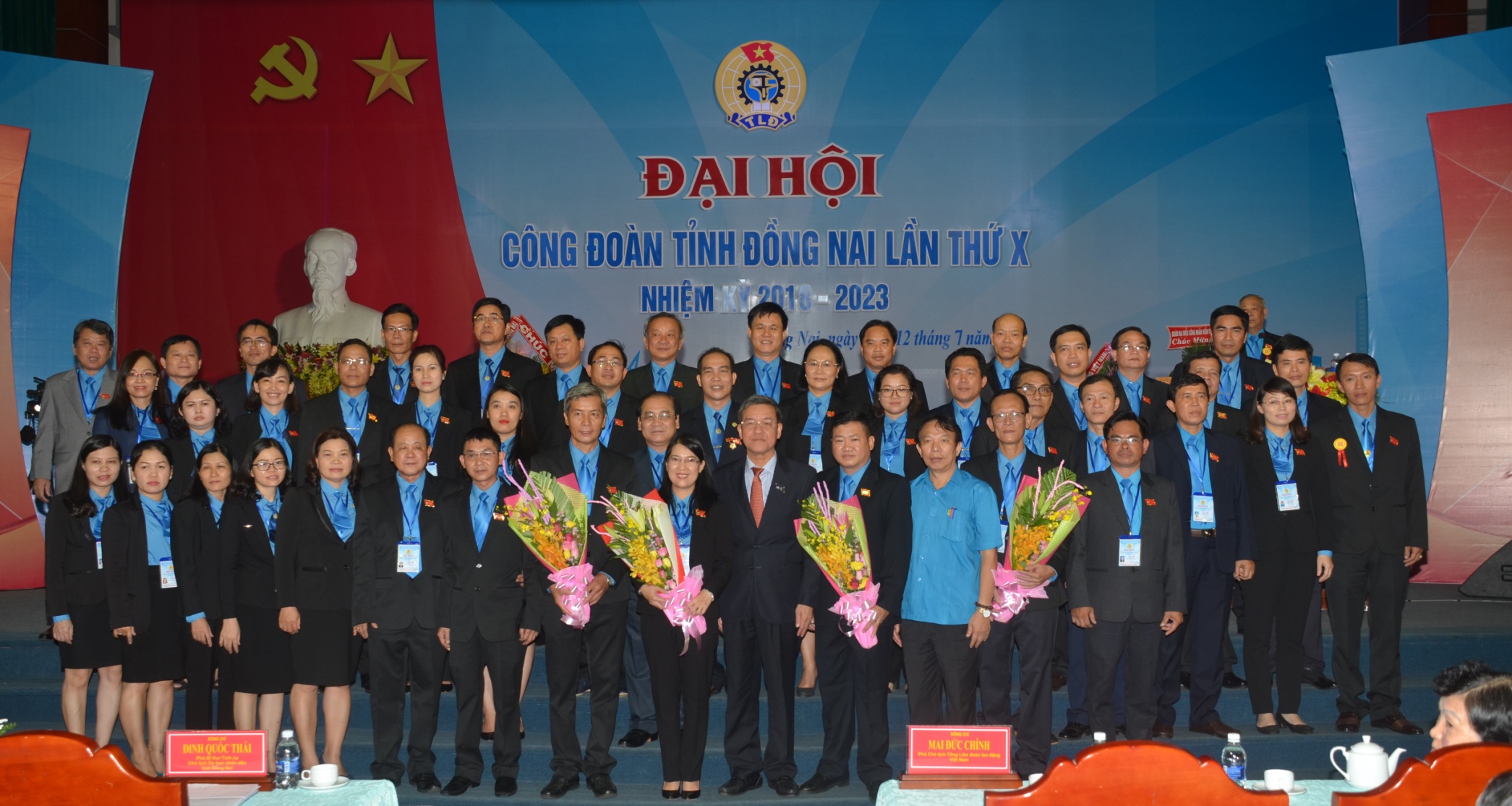 BAN CHẤP HÀNH LĐLĐ TỈNH ĐỒNG NAIKHÓA X, NHIỆM KỲ 2018 – 2023
BAN CHẤP HÀNH LĐLĐ TỈNH ĐỒNG NAIKHÓA X, NHIỆM KỲ 2018 – 2023
BAN CHẤP HÀNH LĐLĐ TỈNH ĐỒNG NAIKHÓA X, NHIỆM KỲ 2018 – 2023
BAN THƯỜNG VỤ LĐLĐ TỈNHKHÓA X, NHIỆM KỲ 2018 – 2023
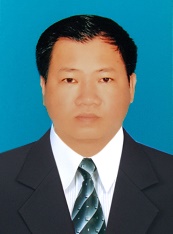 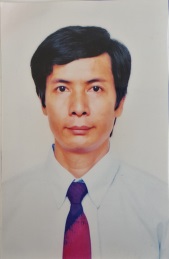 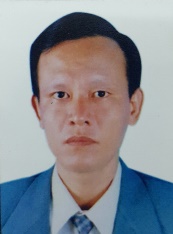 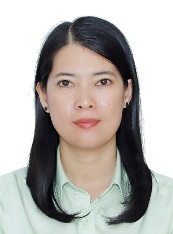 NGUYỄN THỊ NHƯ Ý
TĂNG QUỐC LẬP
HỒ THANH HỒNG
NÔNG VĂN DŨNG
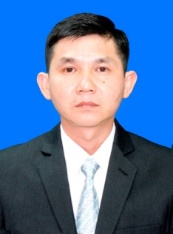 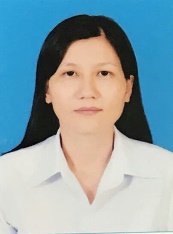 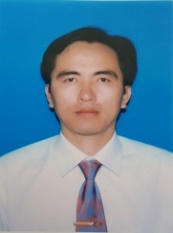 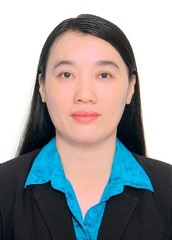 LÊ HỮU HIỀN
NGUYỄN THỊ THÚY
KIỀU MINH SINH
NGUYỄN VIỆT HOÀI
BAN THƯỜNG VỤ LĐLĐ TỈNHKHÓA X, NHIỆM KỲ 2018 – 2023
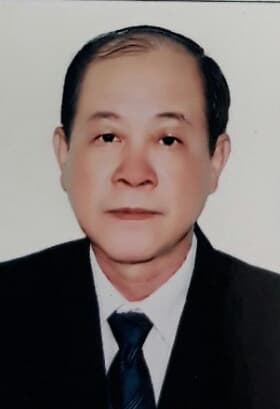 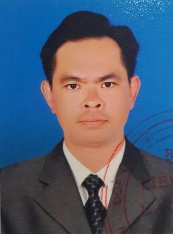 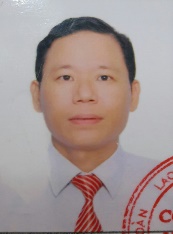 LÊ VĂN VANG
NGUYỄN ĐỨC THÀNH
PHẠM VĂN CHIẾN
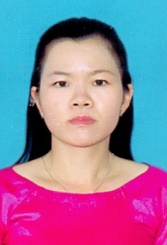 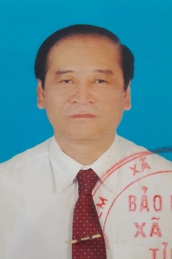 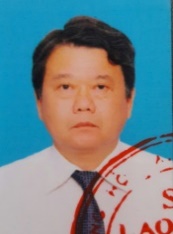 NGUYỄN THỊ TUYẾT
PHẠM MINH THÀNH
HỒ VĂN LỘC
CHỦ TỊCHLĐLĐ TỈNH KHÓA X, NHIỆM KỲ 2018 – 2023
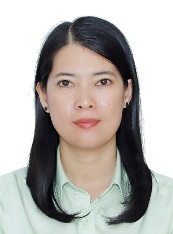 NGUYỄN THỊ NHƯ Ý
PHÓ CHỦ TỊCHLĐLĐ TỈNH KHÓA X, NHIỆM KỲ 2018 – 2023
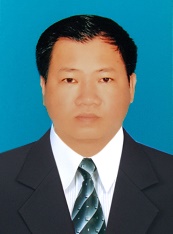 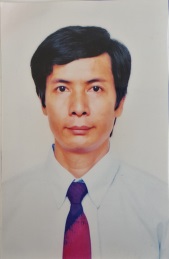 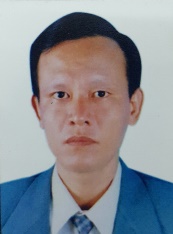 TĂNG QUỐC LẬP
HỒ THANH HỒNG
NÔNG VĂN DŨNG
ỦY BAN KIỂM TRALĐLĐ TỈNH KHÓA X, NHIỆM KỲ 2018 – 2023
ỦY BAN KIỂM TRALĐLĐ TỈNH KHÓA X, NHIỆM KỲ 2018 – 2023
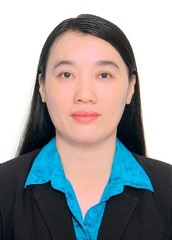 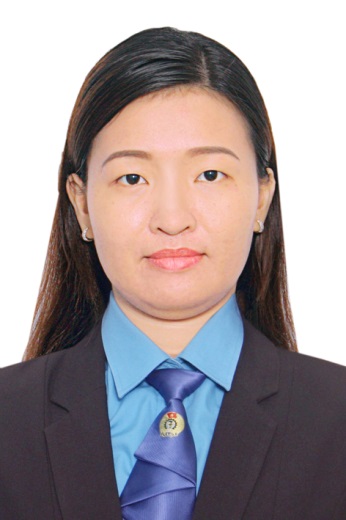 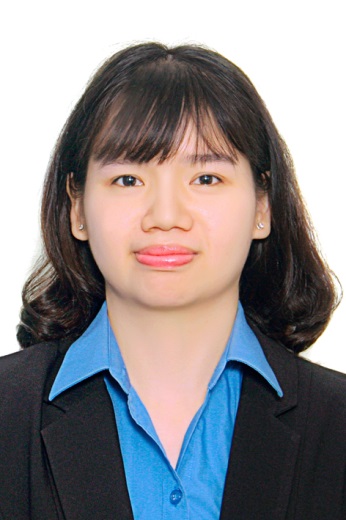 NGUYỄN VIỆT HOÀI
VŨ THỊ HOA
TRẦN THỊ MINH CHÂU
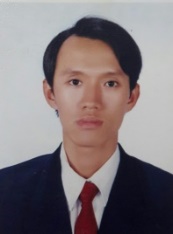 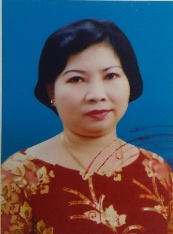 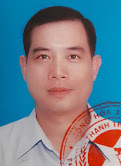 VŨ NGỌC HÀ
NGUYỄN THỊ BÍCH THỦY
TRỊNH NGỌC QUỲNH
CHỦ NHIỆM ỦY BAN KIỂM TRALĐLĐ TỈNH KHÓA X, NHIỆM KỲ 2018 – 2023
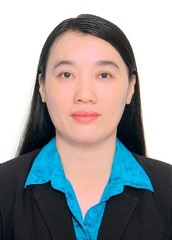 NGUYỄN VIỆT HOÀI
DIỄN TIẾN CỦA ĐẠI HỘI
Ngày 12/7/2018
08h00’ –  11h30’
Đoàn đại biểu dự Đại hội XII Công đoàn Việt Nam
Ra mắt nhận nhiệm vụ
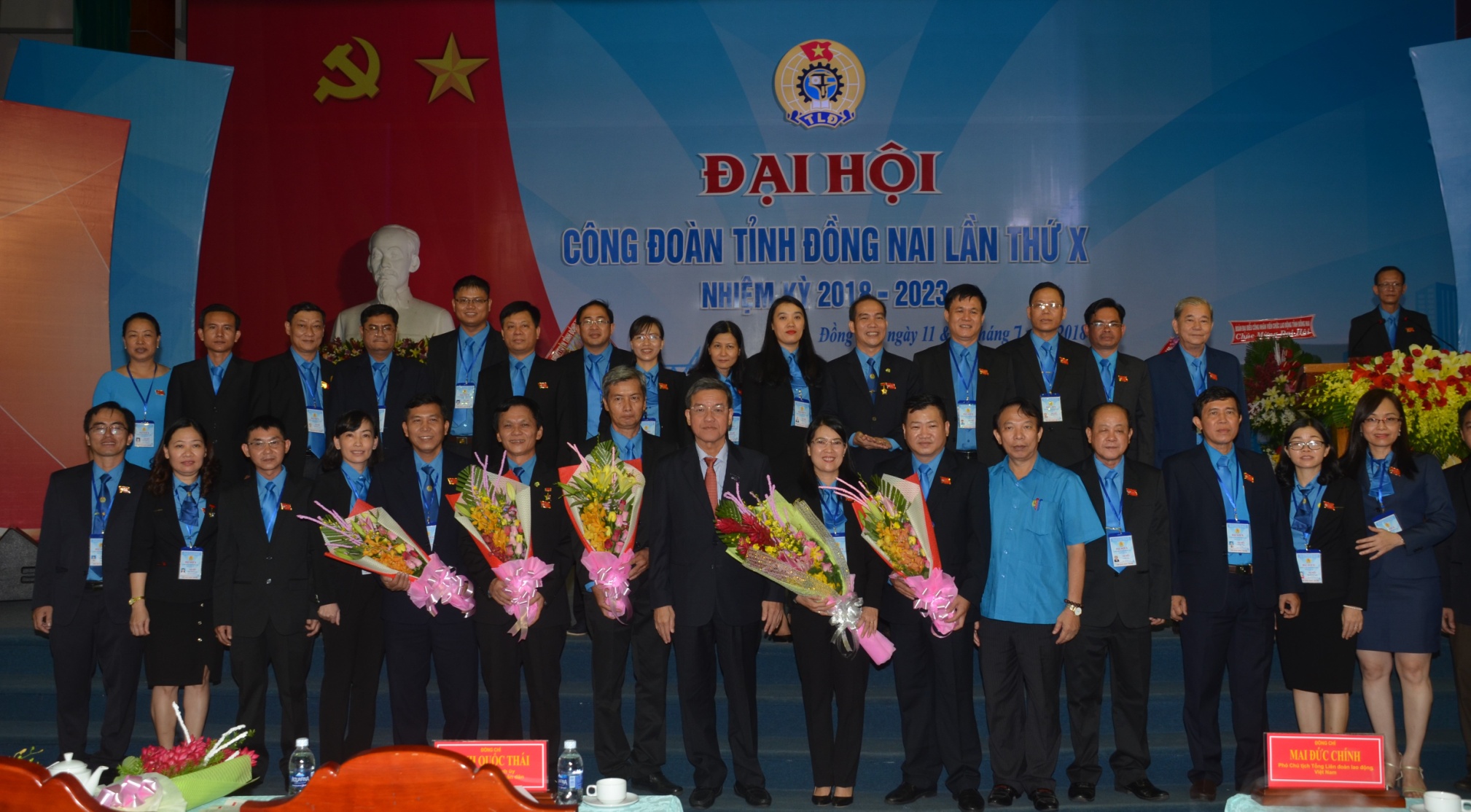 ĐOÀN ĐẠI BIỂUDỰ ĐẠI HỘI XII CÔNG ĐOÀN VIỆT NAM
24 ĐẠI BIỂU CHÍNH THỨC
ĐOÀN ĐẠI BIỂUDỰ ĐẠI HỘI XII CÔNG ĐOÀN VIỆT NAM
24 ĐẠI BIỂU CHÍNH THỨC
ĐOÀN ĐẠI BIỂUDỰ ĐẠI HỘI XII CÔNG ĐOÀN VIỆT NAM
02 ĐẠI BIỂU DỰ KHUYẾT
04 ĐẠI BIỂU ĐƯƠNG NHIÊN (UVBCH TLĐ)
KẾT QUẢ NHIỆM KỲ 2013 - 2018
TÌNH HÌNH CNCVLĐ VÀ TỔ CHỨC CÔNG ĐOÀN
55,15%
KẾT QUẢ NHIỆM KỲ 2013 - 2018
TÌNH HÌNH CNCVLĐ VÀ TỔ CHỨC CÔNG ĐOÀN
KẾT QUẢ NHIỆM KỲ 2013 - 2018
TÌNH HÌNH CNCVLĐ VÀ TỔ CHỨC CÔNG ĐOÀN
KẾT QUẢ NHIỆM KỲ 2013 - 2018
TÌNH HÌNH CNCVLĐ VÀ TỔ CHỨC CÔNG ĐOÀN
Nhìn chung, đời sống vật chất và tinh thần CNVCLĐ được nâng lên nhiều mặt
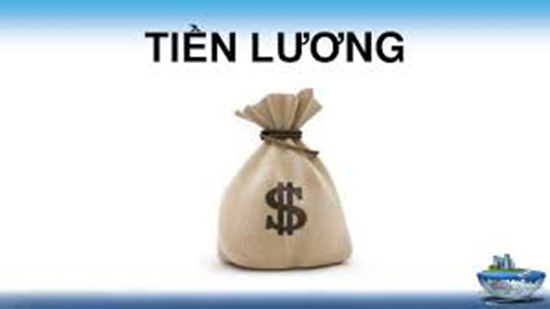 Năm 2013
4.200.000 VNĐ
Năm 2018
5.500.000 VNĐ
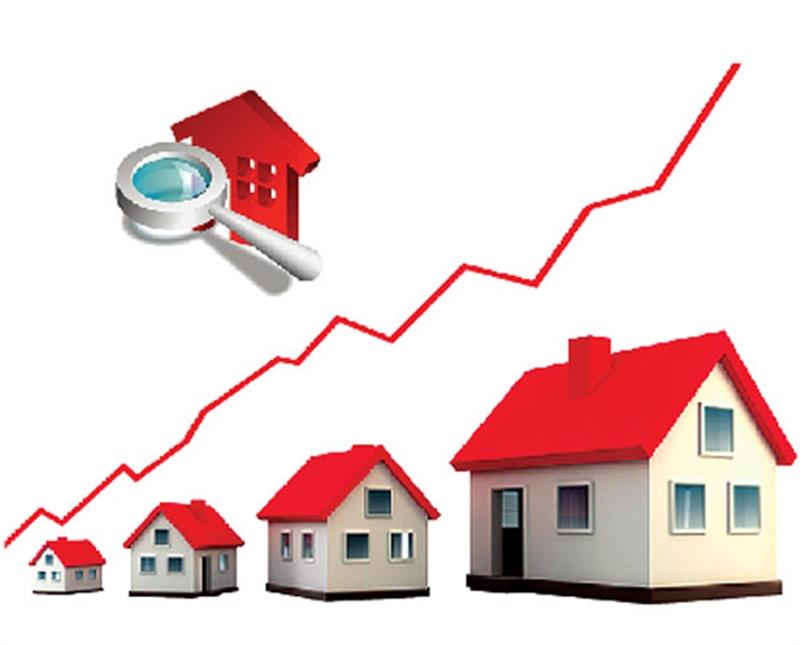 Lao động ngoại tỉnh chiếm khoảng 60%.
Nhu cầu nhà ở ngày càng tăng
Đến cuối năm 2017, toàn tỉnh có 25 dự án nhà ở cho CNLĐ có khả năng bố trí cho gần 30.000 người. Một số doanh nghiệp có đông lao động bước đầu triển khai thực hiện các dự án xây dựng ký túc xá cho CNLĐ và nhà trẻ dành cho CNLĐ
KẾT QUẢ NHIỆM KỲ 2013 - 2018
TÌNH HÌNH CNCVLĐ VÀ TỔ CHỨC CÔNG ĐOÀN
Đoàn viên, CNVCLĐ
Có tinh thần yêu nước, ý thức chấp hành pháp luật, tác phong lao động
Tích cực học tập nâng cao trình độ chính trị, văn hóa, kỹ năng nghề nghiệp
Từng bước làm chủ kỹ thuật, công nghệ mới, năng động, sáng tạo trong sản xuất, trong nghiên cứu ứng dụng khoa học kỹ thuật
Tích cực tham gia các hoạt động xã hội cộng đồng
Tổ chức Công đoàn
Phát triển mạnh mẽ về số lượng (CĐCS và đoàn viên)
Chất lượng được nâng lên, chuẩn hóa về hình thức
Cán bộ Công đoàn từng bước được chuẩn hóa về nghiệp vụ; và trình độ chính trị, chuyên mô và và uy tín ngày càng được nâng cao.
Đổi mới tư duy, phương thức; hiệu quả hoạt động ngày càng thiết thực.
KẾT QUẢ NHIỆM KỲ 2013 - 2018
Thực hiện chức năng đại diện bảo vệ quyền và lợi ích hợp pháp chính đáng của ĐV&NLĐ
Xây dựng, nâng cao chất lượng nội dung và hiệu quả thực hiện TƯLĐTT trong các doanh nghiệp, nhất là doanh nghiệp ngoài nhà nước;
Tổ chức hội nghị CBCCVC, hội nghị người lao động, thực hiện Quy chế dân chủ (QCDC) ở cơ sở và đối thoại tại nơi làm việc; Bình quân hàng năm có 98% số cơ quan, đơn vị thực hiện việc tổ chức Hội nghị cán bộ công chức và 48% số doanh nghiệp có công đoàn tổ chức Hội nghị người lao động
Tây dựng quy chế phối hợp giữa BCH CĐCS và lãnh đạo cơ quan, đơn vị doanh nghiệp.
Phối hợp thanh, kiểm tra và giám sát việc thi hành pháp luật lao động.
Tư  vấn, hỗ trợ pháp lý cho ĐV&NLĐ
 Kéo giảm các cuộc tranh chấp lao động, ngừng việc tập thể trong nhiệm kỳ. Trong nhiệm kỳ xảy ra 161 vụ đình công, lãn công (giảm 429 vụ so với nhiệm kỳ trước)
KẾT QUẢ NHIỆM KỲ 2013 - 2018
Thực hiện chức năng đại diện chăm lo thiết thực đời sống vật chất và tinh thần cho ĐV&NLĐ
Các hoạt động thăm hỏi, tặng quà, hỗ trợ nhà Mái ấm Công đoàn;
Ký kết thực hiện các chương trình phúc lợi Đoàn viên;
Các hoạt động tham quan, nghỉ dưỡng, tuyên dương khen thưởng;
Các hoạt động văn hóa, văn nghệ, thể thao.

Một số hoạt động điểm nhấn như Tết Sum vầy, Tết Lao động, Tháng Công nhân, Tuần lễ văn hóa Công nhân, Hội thi văn nghệ thể thao CNVCLĐ, liên hoan doanh nghiệp đạt chuẩn văn hóa, Biểu dương các phong trào thi đua, tuyên dương các tập thể cá nhân tiêu biểu xuất sắc...
KẾT QUẢ NHIỆM KỲ 2013 - 2018
Công tác tuyên truyền giáo dục có nhiều giải pháp, mô hình hiệu quả
Tuyên truyền phổ biến pháp luật, nâng cao nhận thức chính trị cho ĐV&NLĐ để có thể tự bảo vệ mình và hỗ trợ cho ĐV&NLĐ khác. 
Phố biến, giáo dục kiến thức pháp luật, kỹ năng nghiệp vụ chuyên môn cho CB CĐ để họ thật sự trở thành người bạn, là chỗ dựa cho ĐV&NLĐ khi quyền lợi bị xâm phạm
Công tác phối hợp với các cơ quan báo chí trung ương thực hiện chặt chẽ, khai thác có hiệu quả các thông tin tuyên truyền về đời sống người lao động và hoạt động Công đoàn, đồng thời phản ánh kịp thời những vấn đề bức xúc mà người lao động quan tâm.
Nắm bắt thông tin kịp thời về diễn biến tư tưởng, tâm tư, nguyện vọng của ĐV&NLĐ.
KẾT QUẢ NHIỆM KỲ 2013 - 2018
Công tác phát triển đoàn viên, xây dựng tổ chức Công đoàn được chú trọng thực hiện có hiệu quả
Số lượng CĐCS và ĐV thực tăng so với đầu nhiệm kỳ vượt chỉ tiêu Nghị quyết đề ra.
Công tác cán bộ được quan tâm đầu tư, chuẩn hóa về chuyên môn và từng bước nâng cao lý luận chính trị đội ngũ CBCĐ, nhất là ở cơ sở.
Trong nhiệm kỳ, kết nạp 376.045 ĐV, thành lập 788 CĐCS, thực tăng 227.104 đoàn viên và 402 CĐCS, đạt 151,4% chỉ tiêu phát triển đoàn viên do Đại hội IX Công đoàn tỉnh đề ra và đạt 117,1% chỉ tiêu do Tổng Liên đoàn giao. Tính đến cuối năm 2017, toàn tỉnh có 2.882 CĐCS với 686.442 ĐV, đạt tỷ lệ 94,17%. Đoàn viên nòng cốt 44,5%, đạt chỉ tiêu đề ra.
Trong 5 năm qua, các cấp Công đoàn đã tổ chứchơn 350 lớp bồi dưỡng nghiệp vụ cho 27.987 lượt cán bộ từ tổ trưởng Công đoàn trở lên (vượt chỉ tiêu); 02 lớp Đại học phần Công đoàn cho 236 cán bộ;101 cán bộ Công đoàn tham gia các lớp Trung cấp Chính trị và77 đồng chí tham gia lớp Cao cấp chính trị. Đến nay, số cán bộ Công đoàn chuyên trách đạt trình độ đại học và trên đại học chiếm trên 74,19%, tỷ lệ trình độ chính trị từ trung cấp trở lên chiếm 65,80 %.
KẾT QUẢ NHIỆM KỲ 2013 - 2018
Các phong trào thi đua yêu nước do Công đoàn phát động
Được triển khai sâu rộng, phù hợp đến từng khu vực, đối tượng ĐV&NLĐ, gắn với mục tiêu, định hướng phát triển của tỉnh, tạo chuyển biến tích cực trong hoạt động Công đoàn và thu được nhiều kết quả quan trọng,
Cổ vũ, khích lệ tinh thần lao động, sáng tạo xây dựng cơ quan, đơn vị, doanh nghiệp, góp phần ổn định tình hình quan hệ lao động tại cơ sở, thực hiện thắng lợi mục tiêu, nhiệm vụ chính trị, phát triển kinh tế - xã hội của tỉnh
KẾT QUẢ NHIỆM KỲ 2013 - 2018
Công tác kiểm tra, giám sát việc thực hiện Điều lệ và các quy định của Công đoàn:
Bám sát chỉ đạo của Tỉnh ủy và Tổng Liên đoàn, gắn với tình hình cụ thể ở mỗi cấp để tổ chức triển khai thực hiện. 
Công tác kiện toàn bộ máy, quy hoạch, đào tạo, bồi dưỡng chuẩn hóa cán bộ UBKT được quan tâm, chất lượng ngày càng được nâng lên, đáp ứng được yêu cầu trong tình hình mới. Mối quan hệ giữa UBKT các cấp được hoàn thiện hơn tạo sự hỗ trợ lẫn nhau trong thực hiện nhiệm vụ 
Thực hiện chức năng đại diện bảo vệ quyền và lợi ích hợp pháp, chính đáng của ĐV&NLĐ thông qua công tác tiếp ĐV&NLĐ; tiếp nhận, giải quyết và tham gia giải quyết đơn khiếu nại, tố cáo, kiến nghị, phản ánh của ĐV&NLĐ theo đúng trình tự quy định.
KẾT QUẢ NHIỆM KỲ 2013 - 2018
Công tác quản lý, sử dụng tài chính, tài sản Công đoàn có nhiều chuyển biến tích cực:
Xây dựng và ban hành các văn bản về chế độ, định mức phù hợp với tình hình thực tế, bám sát tinh thần Nghị quyết của Tổng Liên đoàn 
Thực hiện nghiêm cơ chế quản lý, sử dụng tài chính Công đoàn; công tác giao dự toán, thực hiện dự toán, thanh quyết toán từng bước đi vào nề nếp; chi tiêu đảm bảo đúng mục đích, hiệu quả, tiết kiệm, ưu tiên các nhiệm vụ trọng tâm của tổ chức Công đoàn.
Thu tài chính Công đoàn hàng năm đều tăng dần, nộp về Tổng Liên đoàn hàng năm đều vượt chỉ tiêu được giao; thu kinh phí Công đoàn ở những đơn vị chưa thành lập CĐCS được đẩy mạnh thực hiện; phân phối được công khai, minh bạch và công bằng và theo hướng tăng dần cho Công đoàn cấp dưới, đặc biệt là CĐCS.
KẾT QUẢ NHIỆM KỲ 2013 - 2018
TÌNH HÌNH CNCVLĐ VÀ TỔ CHỨC CÔNG ĐOÀN
Công tác quản lý, sử dụng tài chính, tài sản Công đoàn có nhiều chuyển biến tích cực:
Xây dựng và ban hành các văn bản về chế độ, định mức phù hợp với tình hình thực tế, bám sát tinh thần Nghị quyết của Tổng Liên đoàn 
Thực hiện nghiêm cơ chế quản lý, sử dụng tài chính Công đoàn; công tác giao dự toán, thực hiện dự toán, thanh quyết toán từng bước đi vào nề nếp; chi tiêu đảm bảo đúng mục đích, hiệu quả, tiết kiệm, ưu tiên các nhiệm vụ trọng tâm của tổ chức Công đoàn.
Thu tài chính Công đoàn hàng năm đều tăng dần, nộp về Tổng Liên đoàn hàng năm đều vượt chỉ tiêu được giao; thu kinh phí Công đoàn ở những đơn vị chưa thành lập CĐCS được đẩy mạnh thực hiện; phân phối được công khai, minh bạch và công bằng và theo hướng tăng dần cho Công đoàn cấp dưới, đặc biệt là CĐCS.
KẾT QUẢ NHIỆM KỲ 2013 - 2018
Tồn tại, hạn chế
Việc thực hiện chức năng đại diện chăm lo, bảo vệ quyền và lợi ích hợp pháp, chính đáng của ĐV&NLĐ ở một số nơi còn hạn chế, chưa đáp ứng được xu thế phát triển và nhu cầu thực tế
Tuyên truyền giáo dục chính trị tư tưởng, nâng cao trình độ học vấn, nghề nghiệp; nắm bắt dư luận xã hội và xử lý kịp thời; thiết chế văn hóa 
phong trào, thi đua, khen thưởng, nhân điển hình
Công tác thành lập tổ chức Công đoàn trong doanh nghiệp khu vực ngoài nhà nước; công tác giới thiệu phát triển đảng viên
Công tác kiểm tra, giám sát và hoạt động của UBKT ở một số nơi vẫn còn hạn chế, dàn trải, chất lượng các cuộc kiểm tra chưa cao
Vai trò trách nhiệm của BCH CĐCS trong thành lập, chỉ đạo hoạt động của Ban Nữ công quần chúng
Tình trạng thất thu kinh phí Công đoàn tại các doanh nghiệp có vốn đầu tư nước ngoài, tư nhân, và doanh nghiệp chưa có tổ chức Công đoàn
KẾT QUẢ NHIỆM KỲ 2013 - 2018
Nguyên nhân tồn tại, hạn chế
Chủ quan:
Cán bộ Công đoàn (năng lực, uy  tín, tinh thần, phương pháp…)
Phương pháp tiếp cận, chuyển tải nội dung
Hình thức hoạt động (mô hình)
Tổ chức, bộ máy
Điều kiện cơ sở vật chất

Khách quan:
Bất cập, kẽ hở của chính sách, pháp luật hiện hành.
Công tác phối hợp thiếu chặt chẽ (chính quyền, các ngành chức năng), chưa có tiếng chung (chủ doanh nghiệp)
Điều kiện cuộc sống và bản thân ĐV&NLĐ (trình độ, nhận thức, quan điểm, thái độ...)
KẾT QUẢ NHIỆM KỲ 2013 - 2018
Bài học kinh nghiệm

Xác định mục tiêu hang đầu là thực hiện chức năng trung tâm của Công đoàn

Bám sát sự lãnh đạo của Đảng, Công đoàn cấp trên và chú trọng công tác phối hợp

Đoàn kết, thống nhất về nhận thức và hành động 

Xác định hoạt động của CĐCS, công tác phát triển đoàn viên, thành lập tổ chức Công đoàn là nhiệm vụ trọng tâm

Lựa chọn xây dựng đội ngũ cán bộ
MỤC TIÊU, NHIỆM VỤ, GIẢI PHÁPNHIỆM KỲ 2013 - 2018
Dự báo tình hình, những vấn đề tác động

Số lượng lao động tăng

Cạnh tranh lao động ngày càng gay gắt (các AFTA)

Cuộc cách mạng Công nghiệp 4.0

Những thay đổi về chính sách, pháp luật

Quan điểm, tư duy, tổ chức bộ máy và chất lượng, hiệu quả hoạt động của Công đoàn
MỤC TIÊU, NHIỆM VỤ, GIẢI PHÁPNHIỆM KỲ 2013 - 2018
Mục tiêu tổng quát
Tập trung đổi mới tổ chức và hoạt động Công đoàn.
Nâng cao hiệu quả nhiệm vụ đại diện, chăm lo thiết thực, bảo vệ quyền và lợi ích hợp pháp chính đáng của ĐV&NLĐ. 
Tuyên truyền, giáo dục, vận động, xây dựng đội ngũ ĐV&NLĐ yêu nước, bản lĩnh chính trị, có trách nhiệm xã hội, có tay nghề giỏi, đời sống ổn định.
Phát triển tổ chức Công đoàn vững mạnh, tích cực tham gia xây dựng Đảng, chính quyền.
Đẩy mạnh các phong trào thi đua yêu nước
Hợp tác ổn định quan hệ lao động hài hòa, tiến bộ, góp phần xây dựng Đồng Nai giàu mạnh, văn minh.
MỤC TIÊU, NHIỆM VỤ, GIẢI PHÁPNHIỆM KỲ 2013 - 2018
Chỉ tiêu thực hiện
Chỉ tiêu chính
Chỉ tiêu Phối hợp
Điểm nhấn
MỤC TIÊU, NHIỆM VỤ, GIẢI PHÁPNHIỆM KỲ 2013 - 2018
Nhiệm vụ, giải pháp tập trung
Chăm lo lợi ích thiết thực của Đoàn viên; đại diện và bảo vệ quyền lợi hợp pháp của người lao động.
Công tác tuyên truyền, vận động; nâng cao bản lĩnh chính trị, ý thức pháp luật, trình độ kỹ năng nghề nghiệp; chăm lo đời sống văn hóa tinh thần cho ĐV&NLĐ.
Hiệu quả các phong trào thi đua yêu nước trong ĐV&NLĐ.
Công tác phát triển đoàn viên, nâng cao chất lượng đội ngũ cán bộ, đổi mới phương thức hoạt động, xây dựng tổ chức Công đoàn vững mạnh; tích cực tham gia xây dựng Đảng, xây dựng chính quyền trong sạch vững mạnh
Nâng cao trách nhiệm và hiệu quả công tác kiểm tra, giám sát
Quản lý chặt chẽ thu, chi, sử dụng hợp lý tài chính, tài sản Công đoàn
Đổi mới mạnh mẽ, toàn diện phương thức lãnh đạo, chỉ đạo và tổ chức thực hiện nhiệm vụ Công đoàn
TRÂN TRỌNG CẢM ƠN!